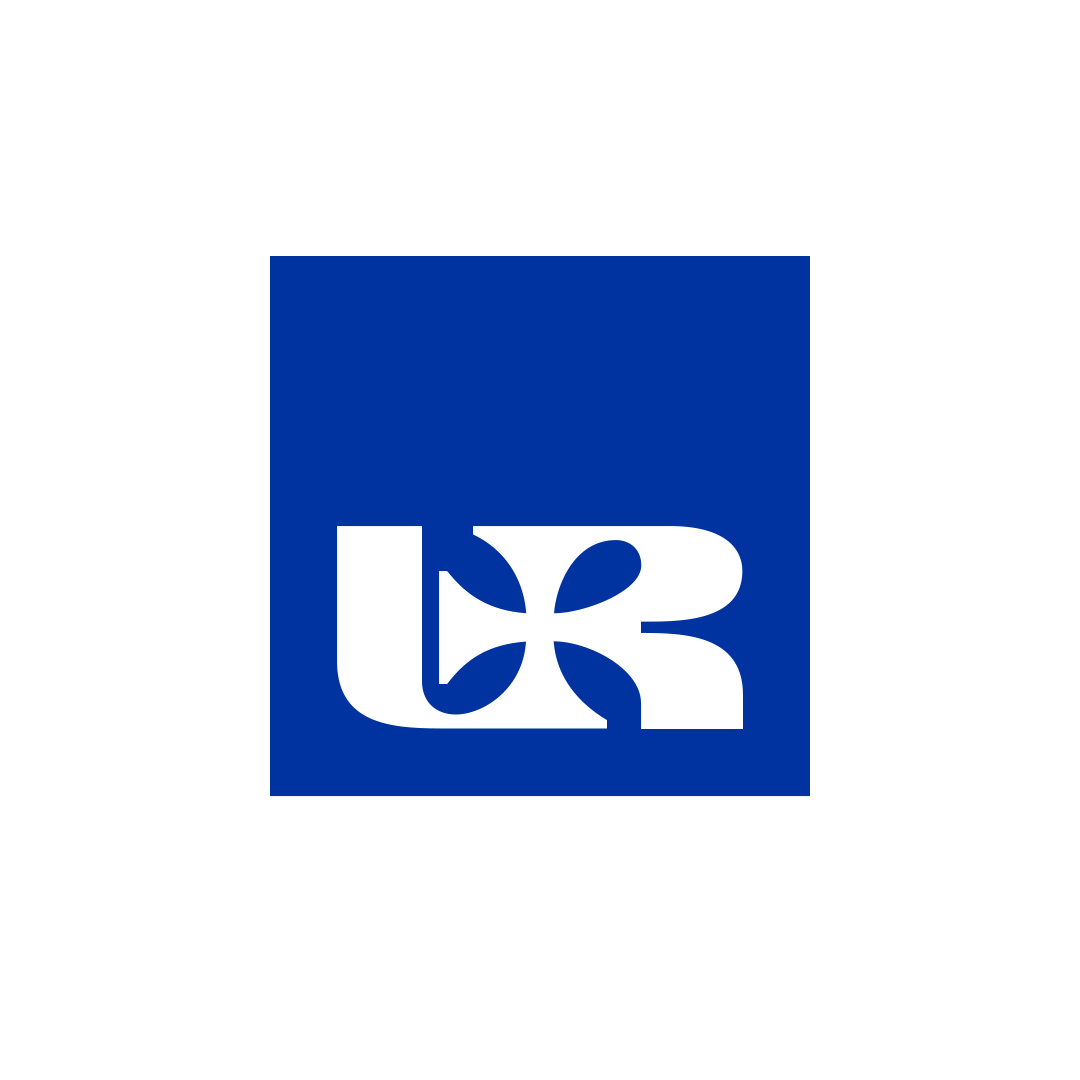 Bilanzierungsgrundsätze
Wiktoria Goch 
Finanse i Rachunkowość, rok II, stopień I
Nr albumu 121496
AGENDA
Bilanzierungsgrundsätze
Die Grundsätze ordnungsgemäßer Bilanzierung (1)
Bewertungsgrundsätze:
Das Realisationsprinzip - Das Realisationsprinzip sagt aus, dass nur realisierte Gewinne und Verluste in der Jahresbilanz ausgewiesen und eingerechnet werden dürfen.
Imparitätsprinzip - Das Imparitätsprinzip konkretisiert Realisationsprinzip  dahingehend, dass noch nicht realisierte und zu erwartende Verluste frühzeitig in die Bilanz einzubeziehen sind.
Das Prinzip der vorsichtigen Bewertung - Das Prinzip der vorsichtigen Bewertung sieht vor, dass Aktiva so niedrig wie möglich und Passiva so hoch wie möglich bewertet werden.
Abgrenzungsgrundsätze:

Abgrenzung der Sache nach - Erträge sind jenen Aufwendungen gegenüberzustellen, die ihnen entsprechen oder durch sie verursacht wurden. 

Abgrenzung der Zeit nach - Einnahmen und Ausgaben, die im Bezug zu bestimmten Zeiträumen stehen, sind diesen zeitanteilig zuzurechnen.
Die Grundsätze ordnungsgemäßer Bilanzierung (2)
Ergänzende Grundsätze:
Wesentlichkeitsprinzip - Werden in einer Bilanz zusätzliche (auch freiwillige) Informationen zur Verfügung gestellt, so muss deren Nutzen die Koste der Bereitstellung übersteigen. 
Going-Concern-Prinzip - wonach bei der Bewertung von Vermögensgegenständen und Schulden von der Fortführung des Unternehmens auszugehen ist, gehört zu den GoB. 
Grundsatz der Richtigkeit und Vollständigkeit - Nach diesem Grundsatz sind sämtliche buchungspflichtigen Geschäftsvorfälle im Jahresabschluss zu erfassen.
Die Grundsätze ordnungsgemäßer Bilanzierung (3)
Grundsatz der Klarheit und Übersichtlichkeit 
- Dieser Grundsatz besagt, dass die einzelnen Positionen eines Jahresabschlusses so geordnet werden müssen, dass ihr Inhalt ohne großen Aufwand eindeutig erkennbar ist.
Die Grundsätze ordnungsgemäßer Bilanzierung (4)
Grundsatz der Kontinuität:
Grundsatz der formellen Kontinuität - Formelle Kontinuität bedeutet, dass die einmal verwendete Bilanzgliederung beibehalten wird.

Grundsatz der materiellen Kontinuität - Materielle Kontinuität bedeutet, dass das im Rahmen der Bilanz eine Bewertungsstetigkeit und die Wertkontinuität gegeben sein muss.
Die Grundsätze ordnungsgemäßer Bilanzierung (5)
Bilanzidentität bedeutet, dass die Schlussbilanz eines Geschäftsjahres immer auch die Eröffnungsbilanz des nachfolgenden Geschäftsjahres darstellt.
Bilanzidentität
Abschlieβend sei erwähnt, dass alle Bilanzierungsgrundsätze für eine ordnungsgemäβe Buchführung sehr wichtig sind.
Danke für Ihre Aufmerksamkeit
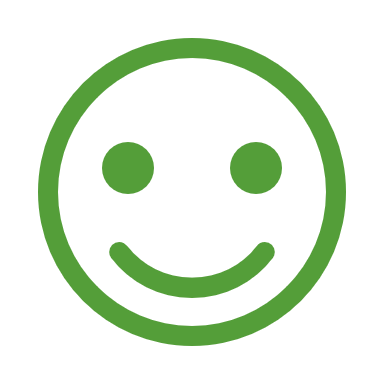 Quellen:
https://www.betriebsausgabe.de/wiki/bilanzierungsgrundsaetze/ 
- 21.03.2023
https://www.brennecke-rechtsanwaelte.de/Grundsaetze-der-ordnungsgemaessen-Buchfuehrung-GoB_177587  - 21.03.2023